Підготував Венцеславський Данило
Українське громадянство
Історія
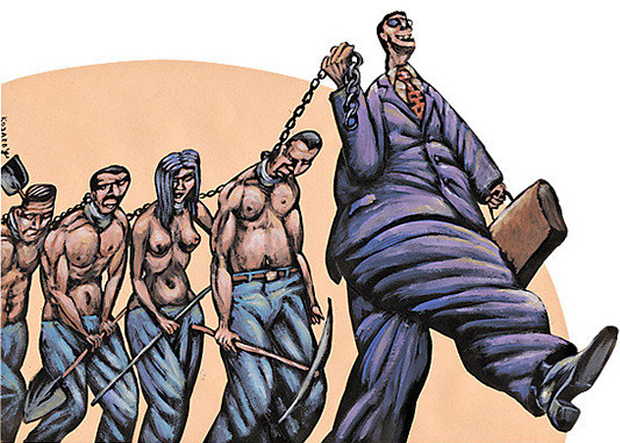 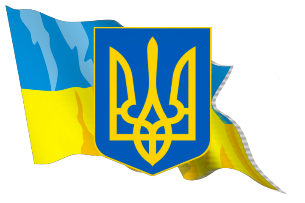 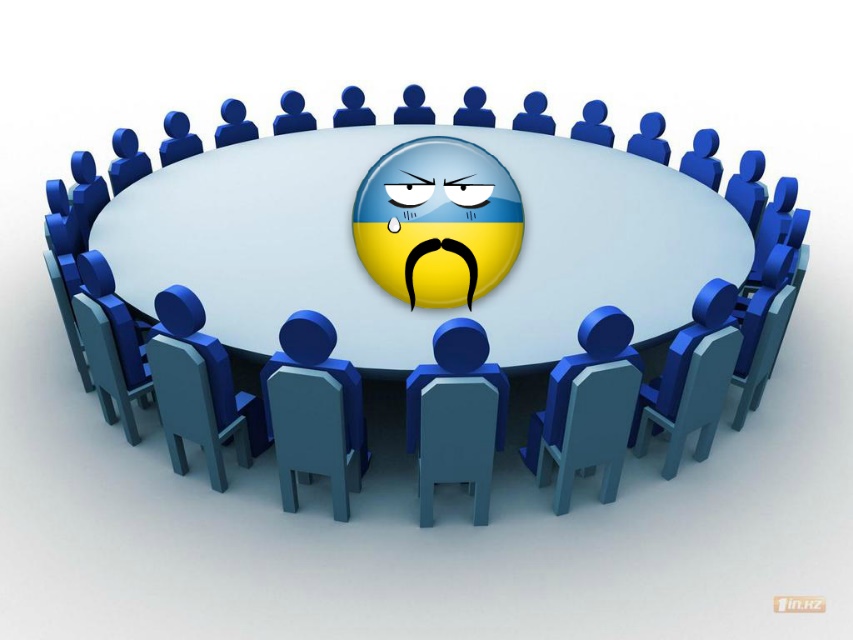 Закон як недемократичний і національно заанґажований був розкритикований неетнічною частиною суспільства і невдовзі було запропоновано 2 альтернативних проекти :
перший від імені єврейської фракції був внесений 20 квітня 1918 р. і передбачав по суті нинішній «нульовий» варіант — громадянами УНР визнавались усі без винятку піддані колишньої Російської імперії, що народились на території України або на день опублікування цього закону постійно проживали на її території.
другий був підготований комісією Міністерства судових справ, за ним під громадянством УНР розумілась державно-правова належність людини до Української держави, що утворює права і обов'язки громадянина; а громадянами УНР визнавались всі російські піддані, які осіло перебували на Україні до 19 липня 1914 р., а ті, які оселились після 19 липня 1914 р. і проживали на території УНР до оголошення цього закону, могли стати громадянами УНР, якщо упродовж 2 тижнів з дня опублікування закону подадуть заяву місцевому комісару.
Сучасність
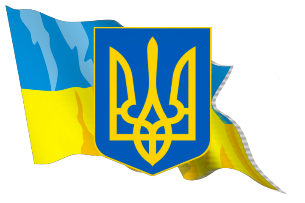 Конституція України (ст. 4) визначає, що в Україні існує єдине громадянство — тільки громадянство України. Ст. 25 Основного Закону гарантує громадянам України, що вони не можуть бути позбавлені громадянства і не можуть бути вигнаними за межі України або виданими іншій державі. Водночас громадянам України гарантується право на зміну громадянства, а також піклування і захист тих із них, які перебувають за межами України.
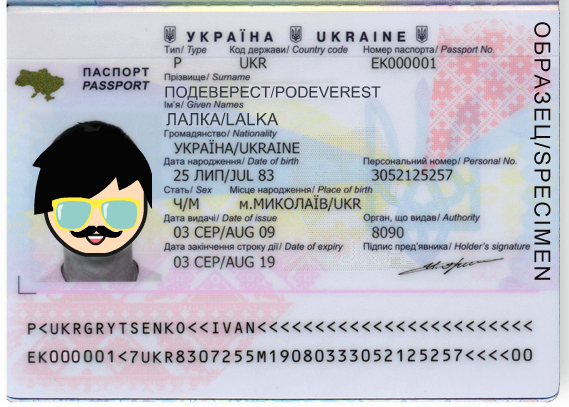 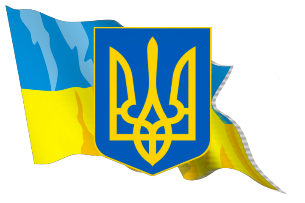 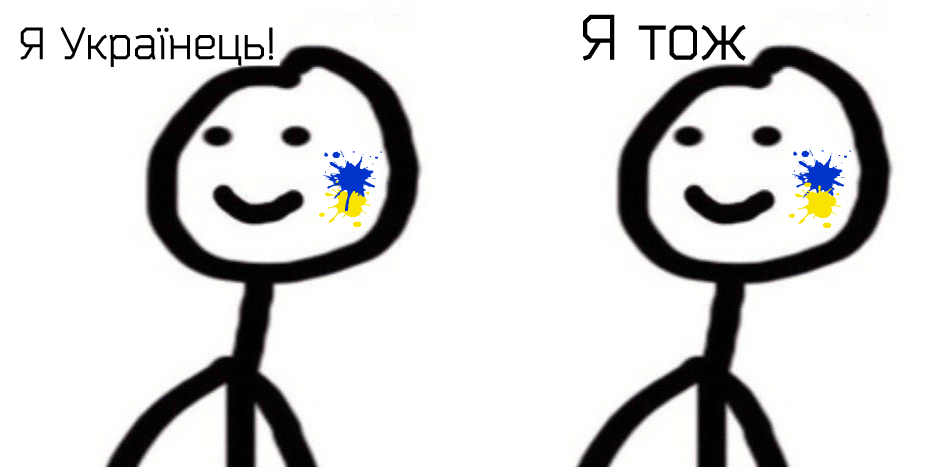 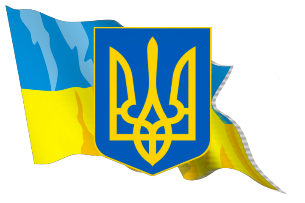 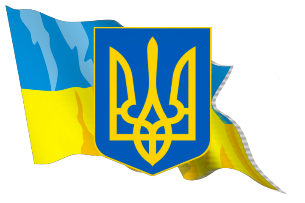 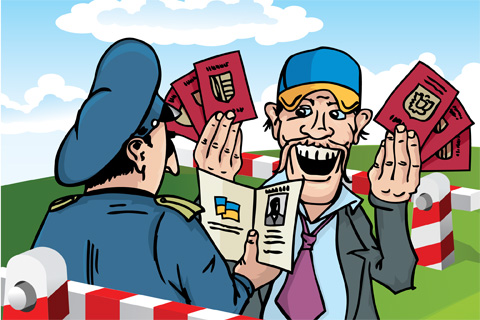 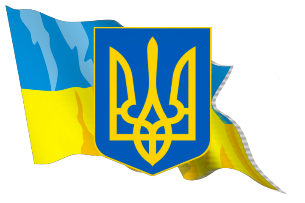 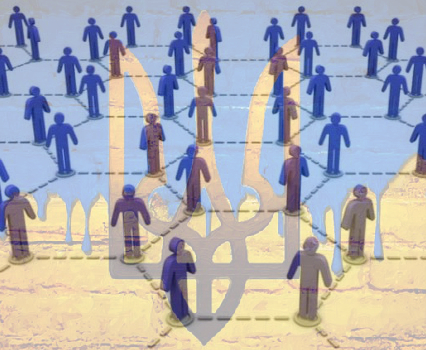 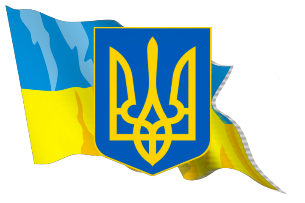 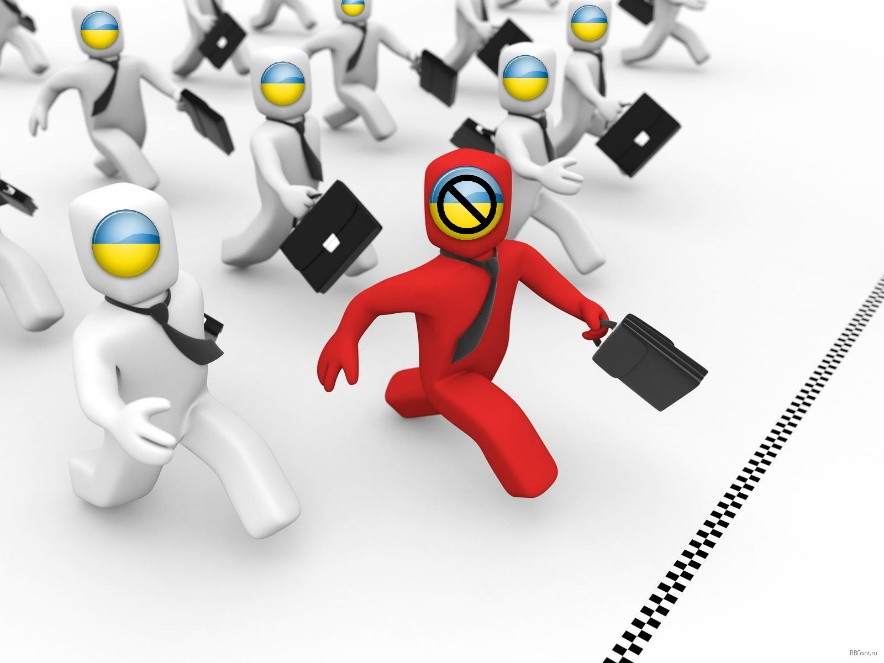